আজকের  একটি মজার  ক্লাশে অংশ গ্রহন করার জন্য সকলকে স্বাগতম
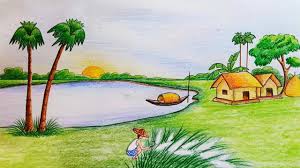 [Speaker Notes: স্লাইডটি পাঠসংশ্লিষ্ট করা হয়েছে। ছবি নিয়ে  শিক্ষার্থী প্রশ্ন করলে উত্তর দিতে হবে, না করলে   এই স্লাইড নিয়ে আলোচনা নিষ্প্রয়োজন।]
শিক্ষক পরিচিতি
পাঠ পরিচিতি
মো: আকাশ হোসেন
         সহকারী শিক্ষক
  চিলমারী মাধ্যমিক বিদ্যালয়
       দৌলতপুর,কুষ্টিয়া।
Email: raihanimran
1988@gmail.com
বিষয়	: বাংলা সপ্তবর্না
শ্রেণি	: সপ্তম
সময়	: 40
2
[Speaker Notes: শিক্ষক  অন্যের পরিচিতি Hide করে নিতে পারেন।]
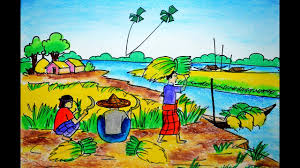 আমরা কি দেখতে পাচ্ছি?
একটি ছবি
ছবিটি তৈরি করতে কী কী জিনিস দরকার  হয়েছে?
কাগজ, তুলি, রঙ--
[Speaker Notes: এই স্লাইডে প্রশ্নোত্তর এর  মাধ্যমে পাঠ ঘোষণার চেষ্টা করা হয়েছে। শিক্ষক তার নিজস্ব অন্য উপায়েও  পূর্বজ্ঞান যাচাই এর মাধ্যমে পাঠ ঘোষণা করতে পারেন।]
ছবির রং
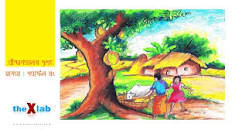 হাসেম খান
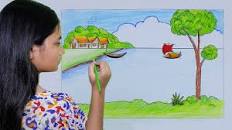 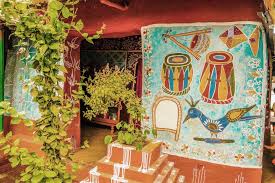 4
[Speaker Notes: আজকের পাঠ হেমন্ত ঋতু  হলো কার্তিক ও অগ্রহায়ণ মাস        ------- বাংলার  শিল্পীদের শিল্পকর্ম সারা  বিশ্বে প্রশংসা পাচ্ছে পর্যন্ত]
শিখনফল
এ পাঠ শেষে শিক্ষার্থীরা-

1। নির্বাচিত অংশটুকু শুদ্ধ উচ্চারণে পড়তে পারবে।
2। নতুন শব্দগুলোর অর্থসহ বাক্য ও অনুচ্ছেদ গঠন করতে পারবে।   
3। নির্বাচিত অংশটুকুর ভাবার্থ বিশ্লেষণ করতে পারবে।
3/17/2020
5
[Speaker Notes: শিক্ষক শিখনফল দেখাতেও পারেন আবার নাও পারেন।]
সরব পাঠ
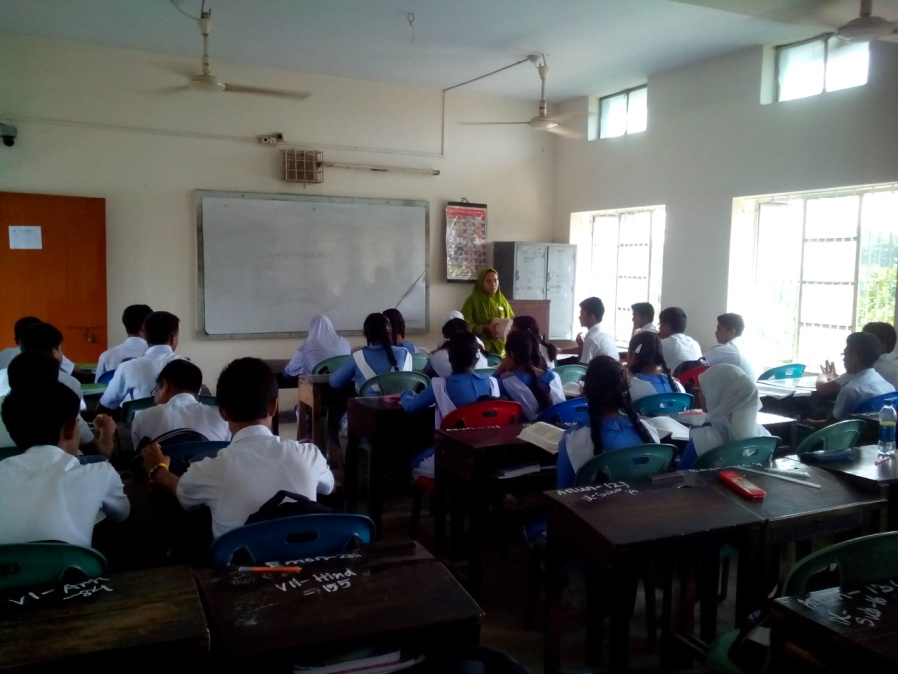 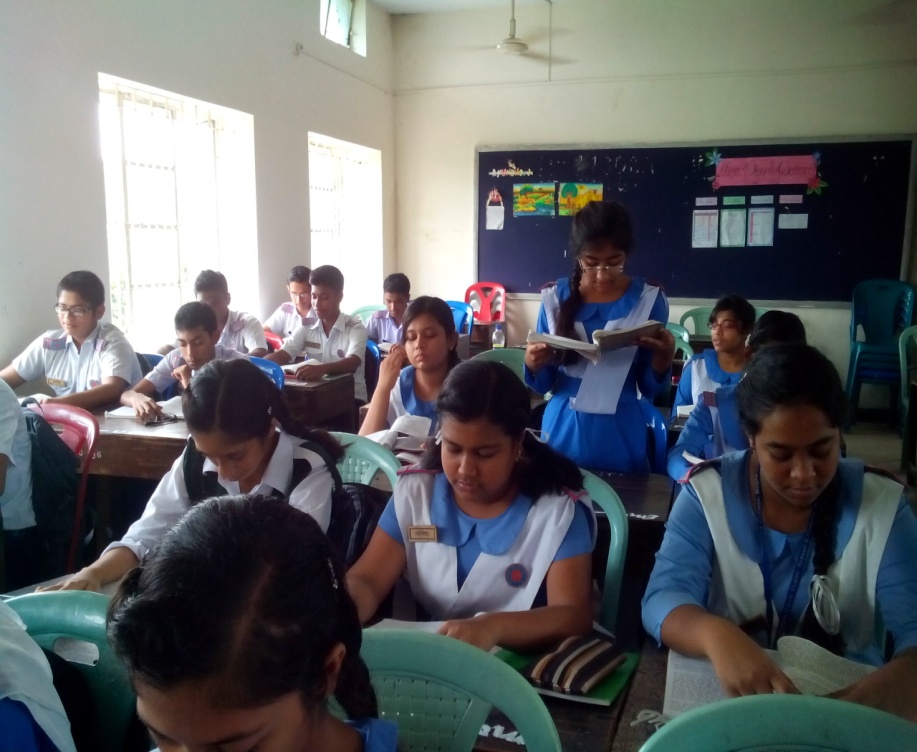 আদর্শ পাঠ
3/17/2020
6
[Speaker Notes: শিক্ষক নিজে  আদর্শ পাঠ দিবেন এবং শিক্ষার্থীদের দ্বারা সরব পাঠ  সম্পন্ন করাবেন।]
এসো আজকের পাঠের নতুন শব্দার্থসমূহ শিখে নেই
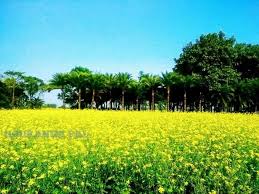 খুউব
খুব
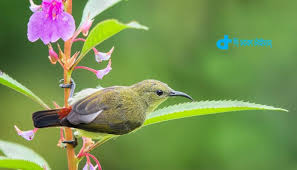 ক্ষুদ্র
ছোট
নিসর্গ
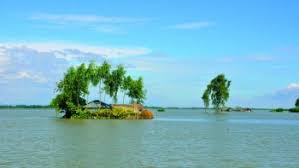 প্রকৃতি
হেমন্ততে  প্রকৃতিতে   রঙের নানা রকম খেলা চলে
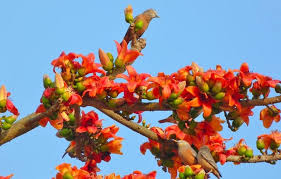 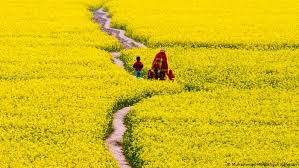 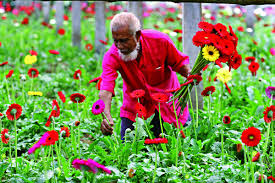 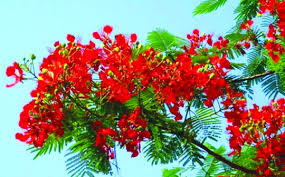 [Speaker Notes: এই স্লাইডে  একের পর এক  ছবিগুলো   আসবে  এবং শিক্ষার্থীদের প্রশ্ন করা হবে:  পাঠের সাথে ছবিগুলোর সম্পর্ক কী তা  Text আকারে দেখানো হবে।  এরপর বিষয়বস্তু আলোচনা করা হবে।]
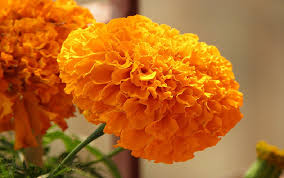 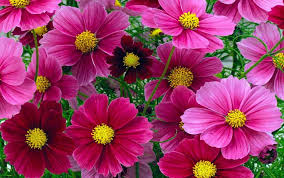 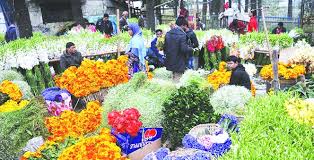 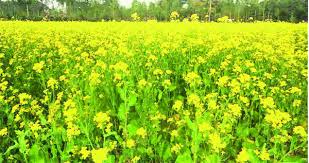 শীতে পুরো প্রকৃতি যেন রঙের উৎসবে মেতে উঠে
[Speaker Notes: এই স্লাইডে  একের পর এক  ছবিগুলো   আসবে  এবং শিক্ষার্থীদের প্রশ্ন করা হবে:  পাঠের সাথে ছবিগুলোর সম্পর্ক কী তা  Text আকারে দেখানো হবে।  এরপর বিষয়বস্তু আলোচনা করা হবে।]
শীতকালে  প্রকৃতিতে  হলুদ রঙের  বন্যা
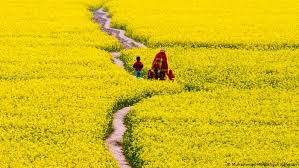 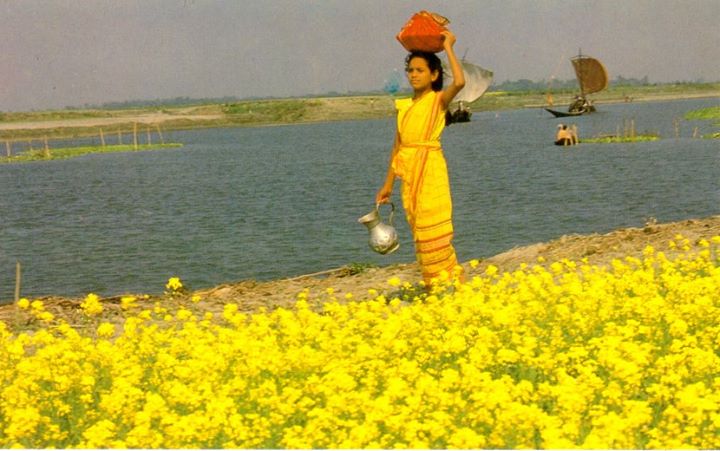 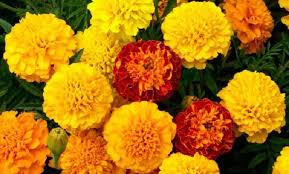 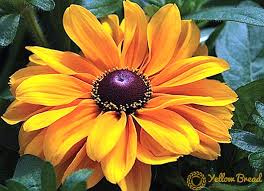 [Speaker Notes: এই স্লাইডে  একের পর এক  ছবিগুলো   আসবে  এবং শিক্ষার্থীদের প্রশ্ন করা হবে:  পাঠের সাথে ছবিগুলোর সম্পর্ক কী তা  Text আকারে দেখানো হবে।  এরপর বিষয়বস্তু আলোচনা করা হবে।]
শীতের প্রকৃতিতে সাদা কাপড় বিছিয়ে দেয় কুয়াশা
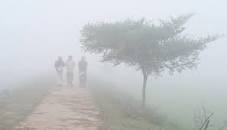 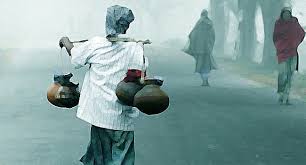 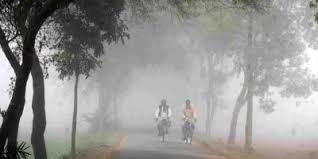 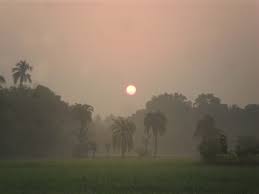 [Speaker Notes: এই স্লাইডে  একের পর এক  ছবিগুলো   আসবে  এবং শিক্ষার্থীদের প্রশ্ন করা হবে:  পাঠের সাথে ছবিগুলোর সম্পর্ক কী তা  Text আকারে দেখানো হবে।  এরপর বিষয়বস্তু আলোচনা করা হবে।]
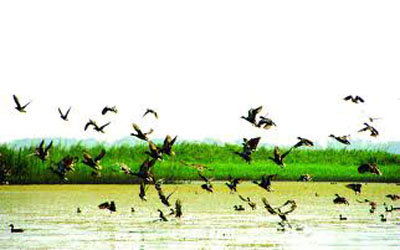 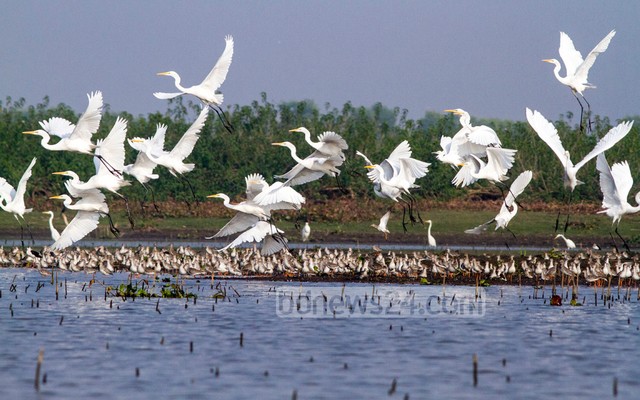 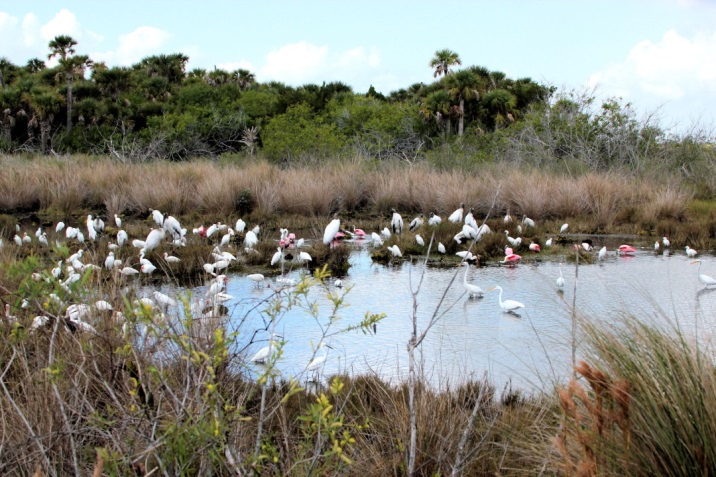 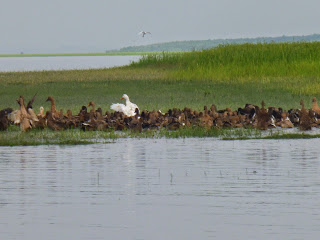 শীতকালে ঠাণ্ডা ও বরফ-পড়া দেশ থেকে চলে আসে লক্ষ লক্ষ অতিথি পাখি
[Speaker Notes: এই স্লাইডে  একের পর এক  ছবিগুলো   আসবে  এবং শিক্ষার্থীদের প্রশ্ন করা হবে:  পাঠের সাথে ছবিগুলোর সম্পর্ক কী তা  Text আকারে দেখানো হবে।  এরপর বিষয়বস্তু আলোচনা করা হবে।]
জোড়ায় কাজ
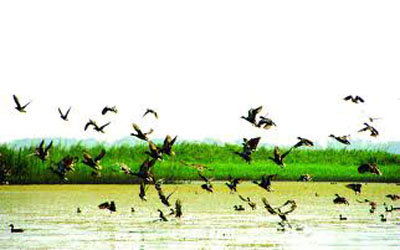 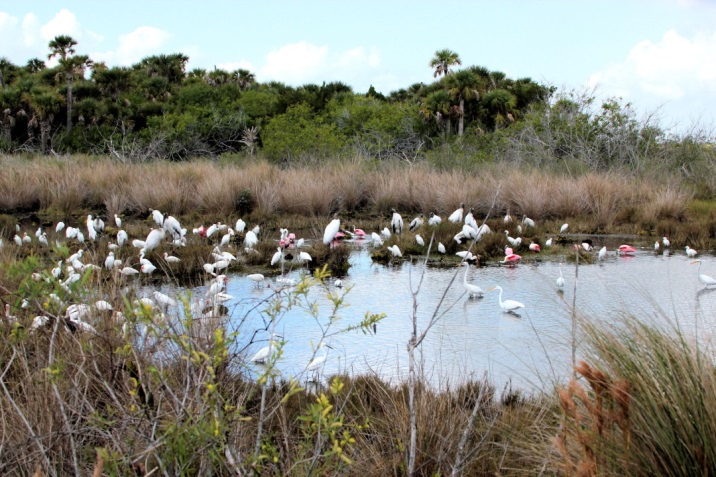 উপরের  ছবি ভালোভাবে দেখে  তিনটি বাক্য  লেখ।
13
[Speaker Notes: এখানে শিক্ষক যেকোন  পাঠ সংশ্লিষ্ট ছবি বা প্রশ্ন দিয়ে দিয়ে জোড়ায় কাজ দিতে পারেন।]
বসন্ত ঋতুতে  গাছে গাছে ফুল ফোটানোর প্রতিযোগিতা চলে, নানা রঙের প্রজাপ্রতি গাছে গাছে নেচে বেড়ায়,উড়ে বেড়ায়।
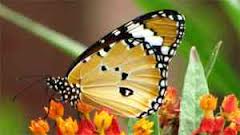 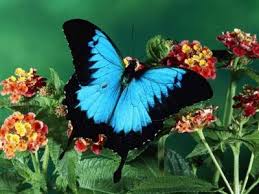 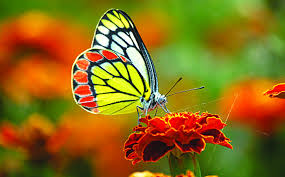 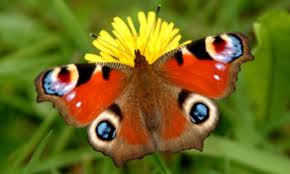 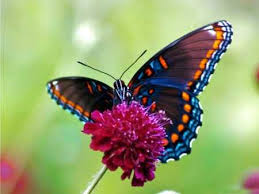 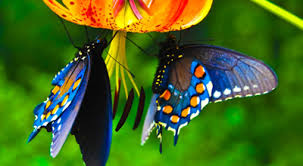 [Speaker Notes: এই স্লাইডে  একের পর এক  ছবিগুলো   আসবে  এবং শিক্ষার্থীদের প্রশ্ন করা হবে:  পাঠের সাথে ছবিগুলোর সম্পর্ক কী তা  Text আকারে দেখানো হবে।  এরপর বিষয়বস্তু আলোচনা করা হবে।]
বাসন্তী ও উজ্জ্বল রঙের পোশাকে, সাজ-সজ্জায় উৎসবে মেতে ওঠে।
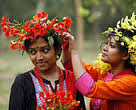 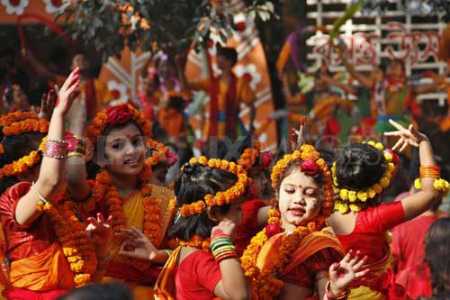 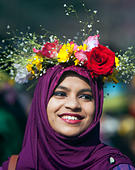 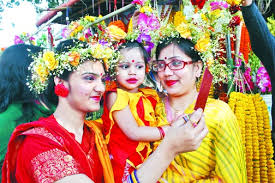 [Speaker Notes: এই স্লাইডে  একের পর এক  ছবিগুলো   আসবে  এবং শিক্ষার্থীদের প্রশ্ন করা হবে:  পাঠের সাথে ছবিগুলোর সম্পর্ক কী তা  Text আকারে দেখানো হবে।  এরপর বিষয়বস্তু আলোচনা করা হবে।]
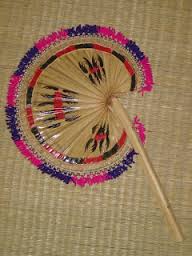 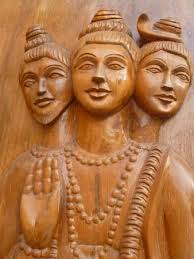 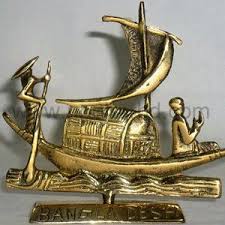 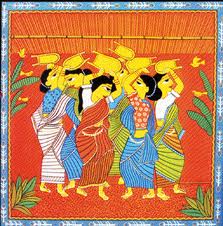 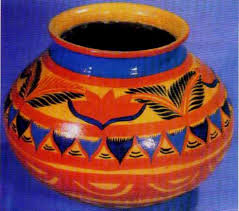 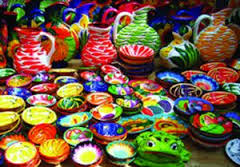 আজকাল লোকশিল্পে উজ্জ্বল ও সতেজ রঙ ব্যবহার করে ছবি ও শিল্পকে সুন্দর ও মোহনীয় রূপ দিয়ে চলছে
[Speaker Notes: এই স্লাইডে  একের পর এক  ছবিগুলো   আসবে  এবং শিক্ষার্থীদের প্রশ্ন করা হবে:  পাঠের সাথে ছবিগুলোর সম্পর্ক কী তা  Text আকারে দেখানো হবে।  এরপর বিষয়বস্তু আলোচনা করা হবে।]
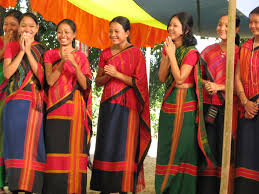 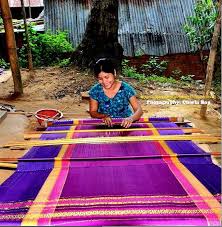 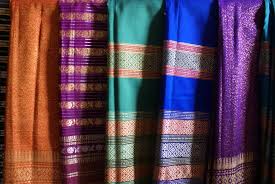 ক্ষুদ্র নৃগোষ্ঠীর লোকেরা তাদের  তৈরি তাঁতের পোশাকে রঙিন  সুতোর বুনটে  মনকাড়া শাড়ি ও পোশাক বানিয়ে চলছে
[Speaker Notes: এই স্লাইডে  একের পর এক  ছবিগুলো   আসবে  এবং শিক্ষার্থীদের প্রশ্ন করা হবে:  পাঠের সাথে ছবিগুলোর সম্পর্ক কী তা  Text আকারে দেখানো হবে।  এরপর বিষয়বস্তু আলোচনা করা হবে।]
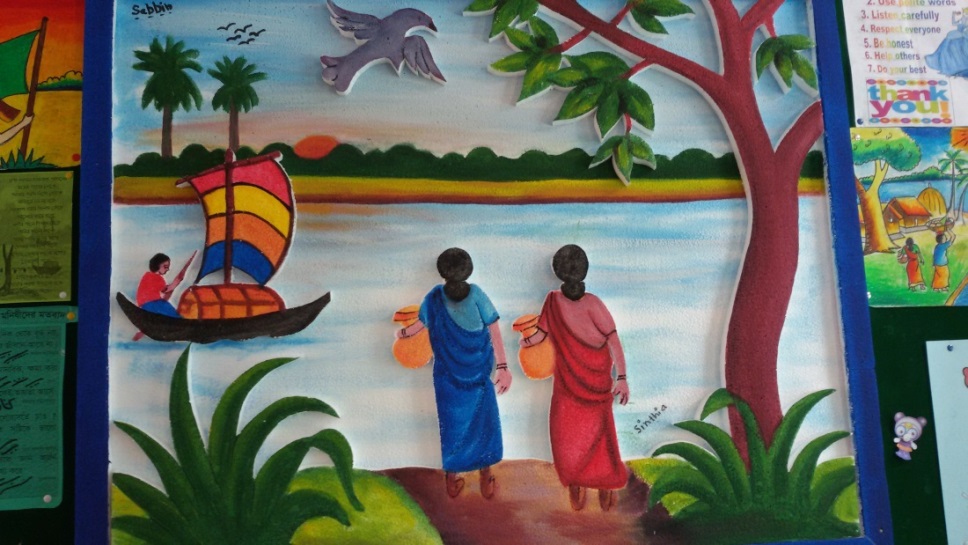 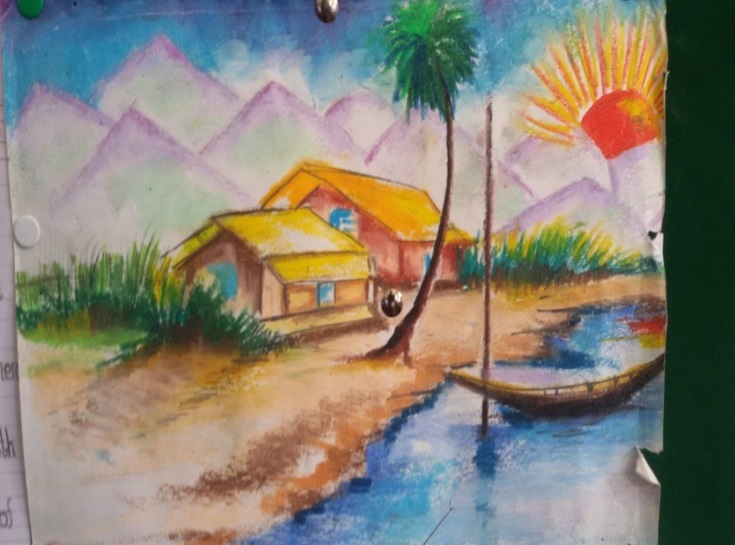 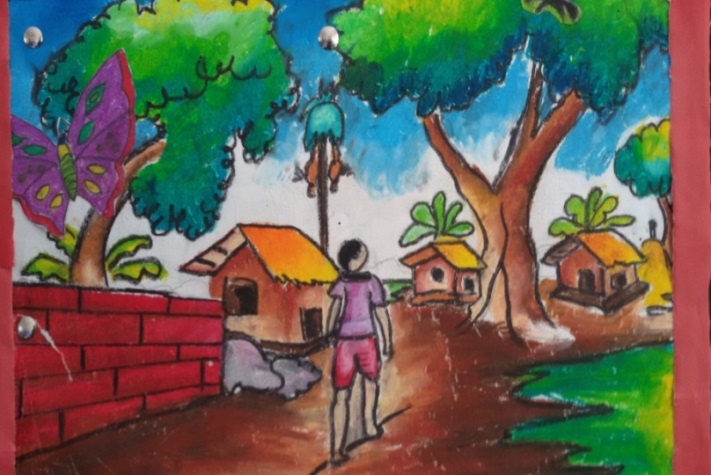 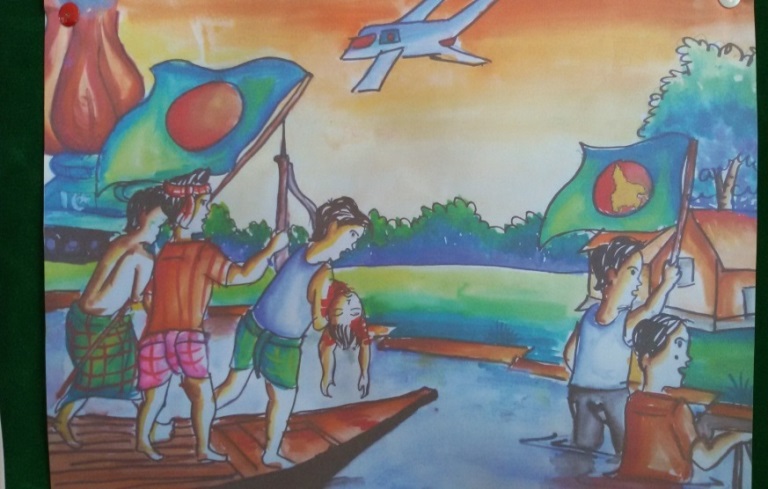 বিভিন্ন  দেশের তুলনায়  বাংলাদেশের শিশুদের ছবির রঙ  অনেক উজ্জ্বল, সাহসী,এবং মৌলিক রঙ ঘেঁষা। তাই খুব সহজেই বাংলার শিশুদের  ছবিকে আলাদা  বৈশিষ্ট্যে চেনা যায়।
[Speaker Notes: এই স্লাইডে  একের পর এক  ছবিগুলো   আসবে  এবং শিক্ষার্থীদের প্রশ্ন করা হবে:  পাঠের সাথে ছবিগুলোর সম্পর্ক কী তা  Text আকারে দেখানো হবে।  এরপর বিষয়বস্তু আলোচনা করা হবে।]
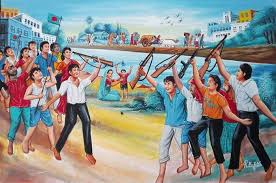 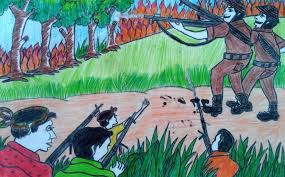 বাংলার শিল্পীদের শিল্পকর্ম সারা বিশ্বে প্রশংসা পাচ্ছে
[Speaker Notes: এই স্লাইডে  একের পর এক  ছবিগুলো   আসবে  এবং শিক্ষার্থীদের প্রশ্ন করা হবে:  পাঠের সাথে ছবিগুলোর সম্পর্ক কী তা  Text আকারে দেখানো হবে।  এরপর বিষয়বস্তু আলোচনা করা হবে।]
মূল্যায়ন
বহুনির্বাচনী প্রশ্ন
১. বাংলাদেশের  ঋতুরাজ কোনটি?
(ক)  হেমন্ত কাল
(খ) শীত কাল
(গ) বসন্ত কাল
(ঘ)   গ্রীষ্ম কাল
(গ) বসন্ত কাল
২। কোন সময় আমাদের দেশে অথিতি পাখি আসে?
(খ) হেমন্ত কালে
(ক) গ্রীষ্ম কালে
(ঘ) শীত কালে
(ঘ) শীত কালে
(গ) বসন্ত কালে
[Speaker Notes: শিক্ষক প্রয়োজনে মূল্যায়নের প্রশ্ন পরিবর্তন করে নিতে পারেন।
সঠিক উত্তরের জন্য ডান পাশের উপরের কোনায়  ক্লিক করতে হবে।]
বহুনির্বাচনী প্রশ্ন
৩। রানা ঝিলের ধারে গিয়ে দেখলো অনেক গুলো প্রজাপতি পানিতে
পড়ে মারা গেছে। তা দেখে তার অনেক কষ্ট হলো ,কারণ-
i.  প্রজাপতিরা ফুলের পরাগায়ন ঘটায়।
ii.  প্রজাপতিরা দেখতে অনেক সুন্দর।
iii.  প্রজাপতিরা পরিবেশের ভারসাম্য রক্ষা করে।
নিচের কোনটি সঠিক?
(ক) iও ii
খ) ii ও iii.
(গ) i ও iii
(ঘ) i, ii ও iii.
সঠিক উত্তর  (গ) i ও iii
[Speaker Notes: শিক্ষক প্রয়োজনে মূল্যায়নের প্রশ্ন পরিবর্তন করে নিতে পারেন।
সঠিক উত্তরের জন্য ডান পাশের উপরের কোনায়  ক্লিক করতে হবে।]
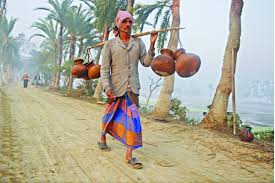 বাড়ির কাজ
এবারের শীত ঋতুকে তুমি কি ভাবে উপভোগ করেছিলে তার বর্ণনা  দিয়ে  একটি অনুচ্ছেদ লিখে আনবে।
3/17/2020
22
সবাইকে ধন্যবাদ
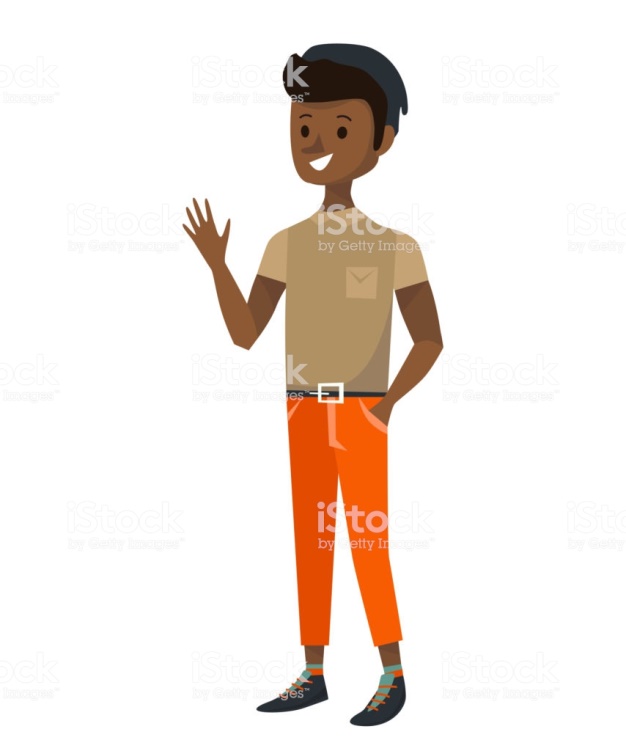 কৃতজ্ঞতা স্বীকার
শিক্ষামন্ত্রণালয়, মাউশি, এনসিটিবি ও এটুআই এর সংশ্লিষ্ট কর্মকর্তাবৃন্দ
এবং কন্টেন্ট সম্পাদক হিসেবে যাঁদের নির্দেশনা, পরামর্শ ও তত্ত্বাবধানে এই মডেল কন্টেন্ট সমৃদ্ধ হয়েছে তাঁরা হলেন- 
জনাব ফেরদৌস হোসেন,সহযোগী অধ্যাপক, বাংলা,  টিটিসি খুলনা
 জনাব নিগার সুলতানা, সহকারী  অধ্যাপক, বাংলা, ফেনী সরকারি কলেজ, ফেনী
জনাব জেসমীন জাহান খানম, প্রভাষক, বাংলা, টিটিসি (মহিলা), ময়মনসিংহ
3/17/2020
24
24